Презентация
Акция « Почта дружбы»


Принимали участие учащиеся начальной школы.
Разработала и провела педагог – психолог: Васильева Ольга Васильевна
Пояснительная записка.

	Участники:  в акции участвовали учащиеся с 0 по 4 классы.
     
	В жизни закладываются наиболее важные и фундаментальные человеческие способности – познавательная активность, любознательность, уверенность в себе и доверие к другим людям, целенаправленность и настойчивость, воображение, творческая позиция и многое другое. Все эти способности не возникают сами по себе, а требуют непременного участия взрослого и соответствующих возрасту форм деятельности.
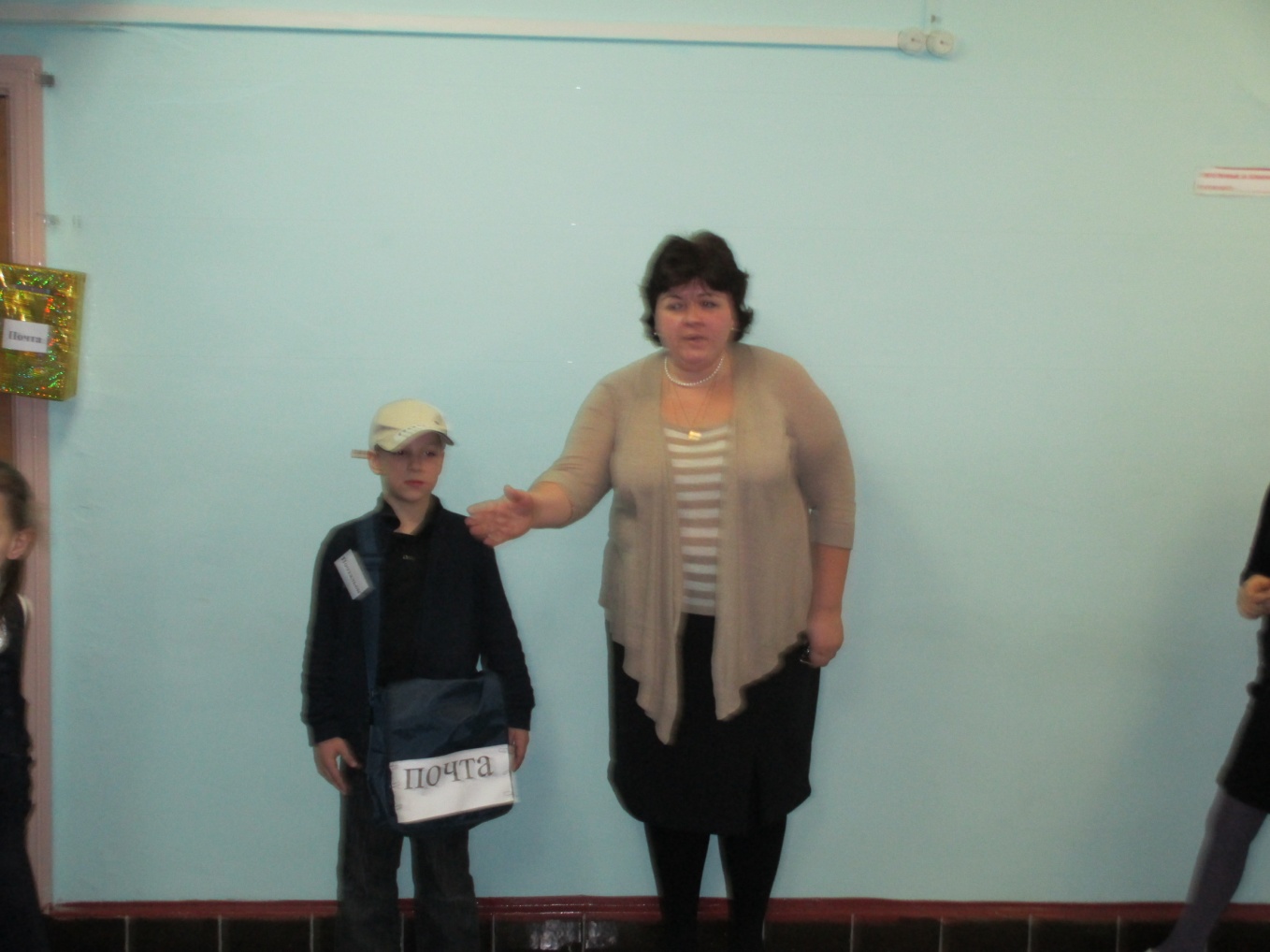 Акция « Почта дружбы»

Цель: развитие коммуникативной и эмоционально-личностной сферы в 	процессе развития умения взаимодействовать со сверстниками.
Оборудование: почтовый ящик, сумка почтальона, кепка с название «почтальон», письма дружбы.
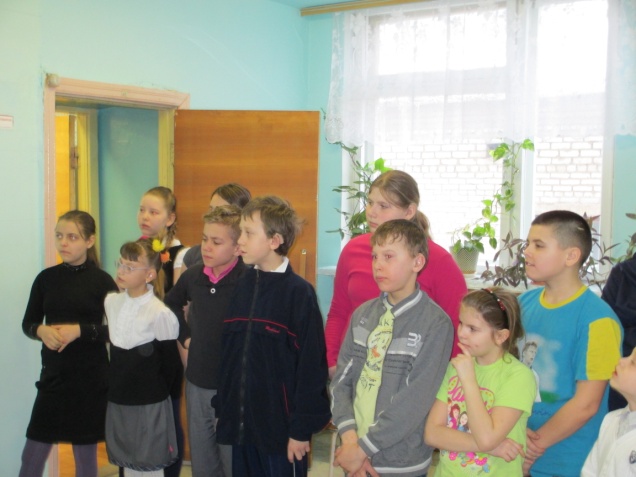 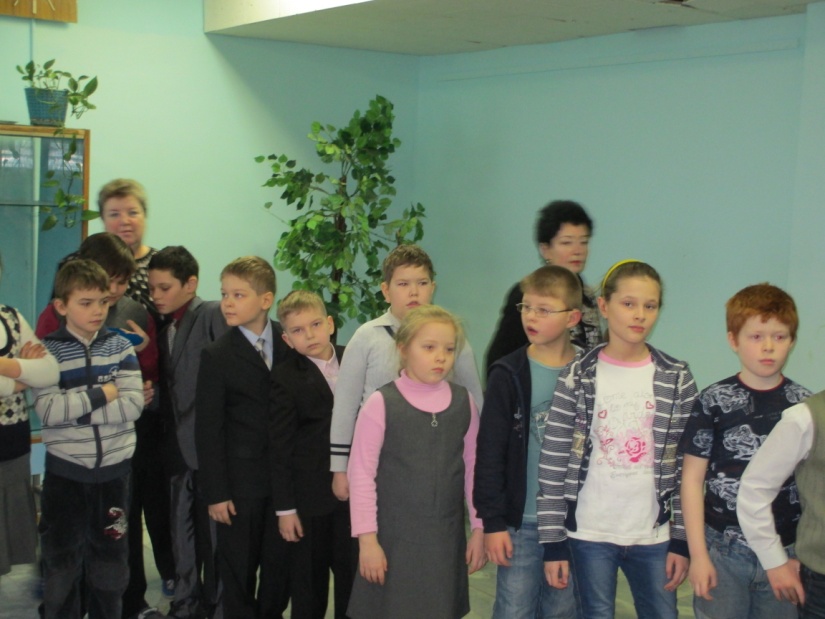 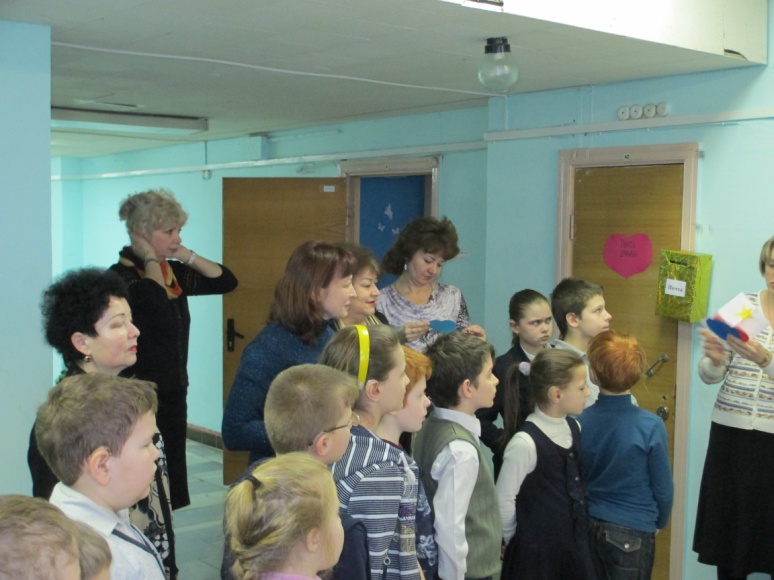 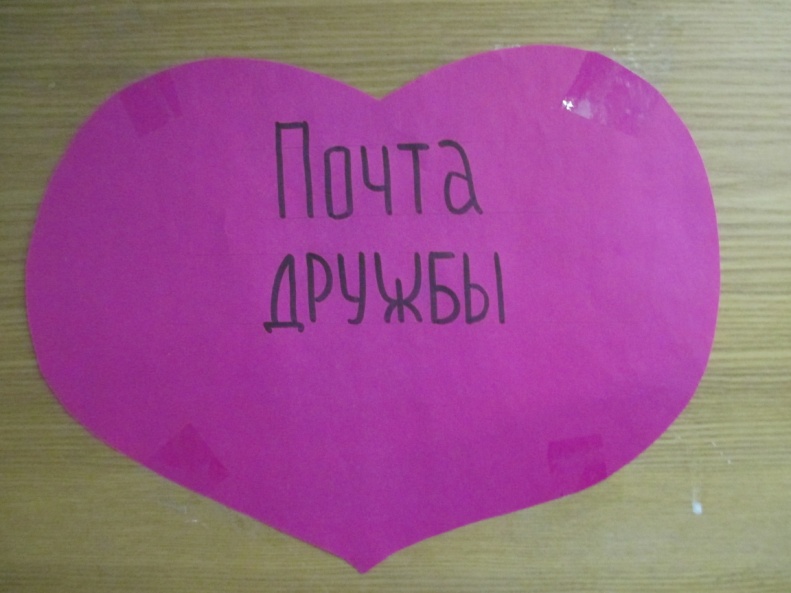 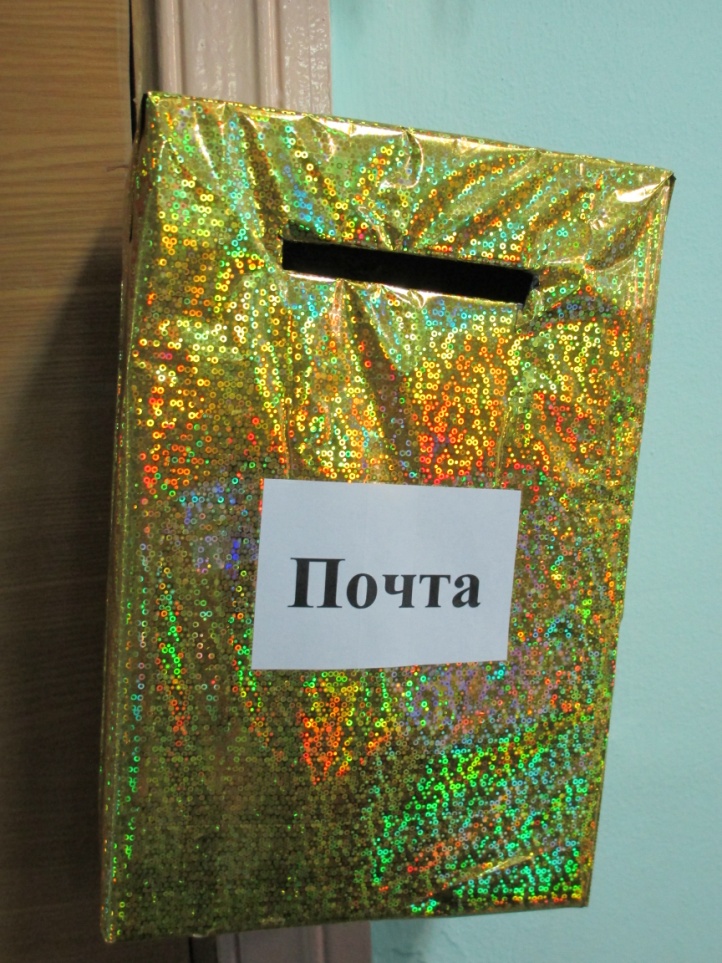 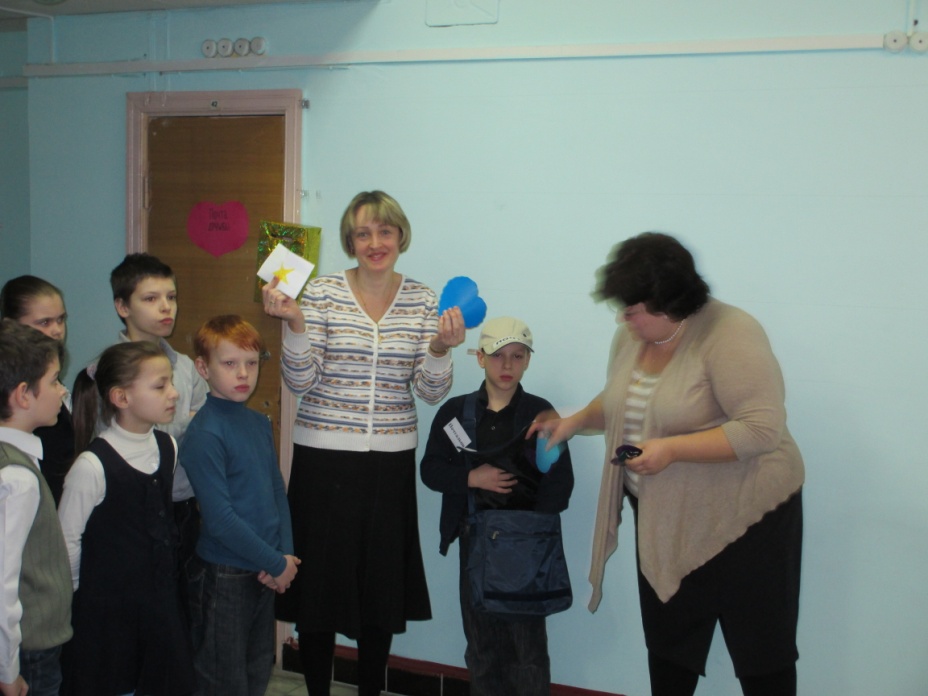 Ожидаемый результат:

- развитие эмоционально – практического взаимодействия со взрослыми и сверстниками;
- сформированность активной и пассивной речевой сферы в соответствии с возрастом;
- преодоление гиперпривязанности к матери; 
- мотивированность к общению и взаимодействию со сверстниками и другими взрослыми; 
- высокий уровень развития волевой саморегуляции, доступный для ребенка этого возраст;
- сформированность игровой и предметно-манипулятивной деятельности.
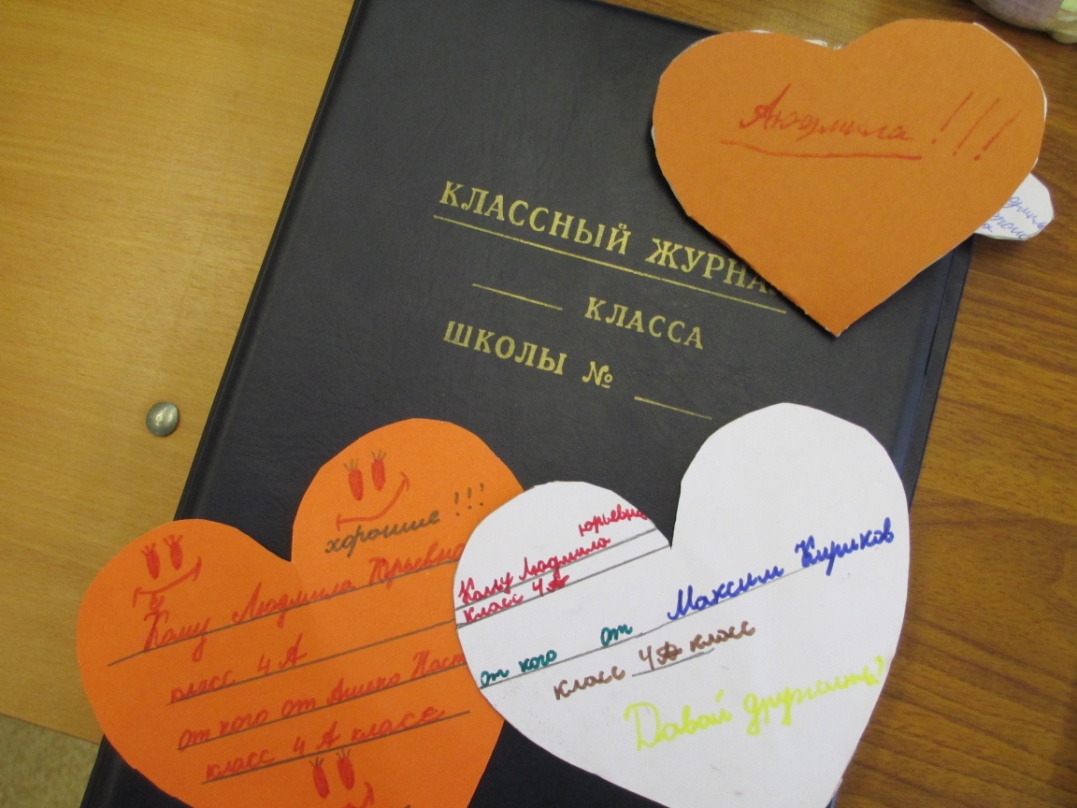 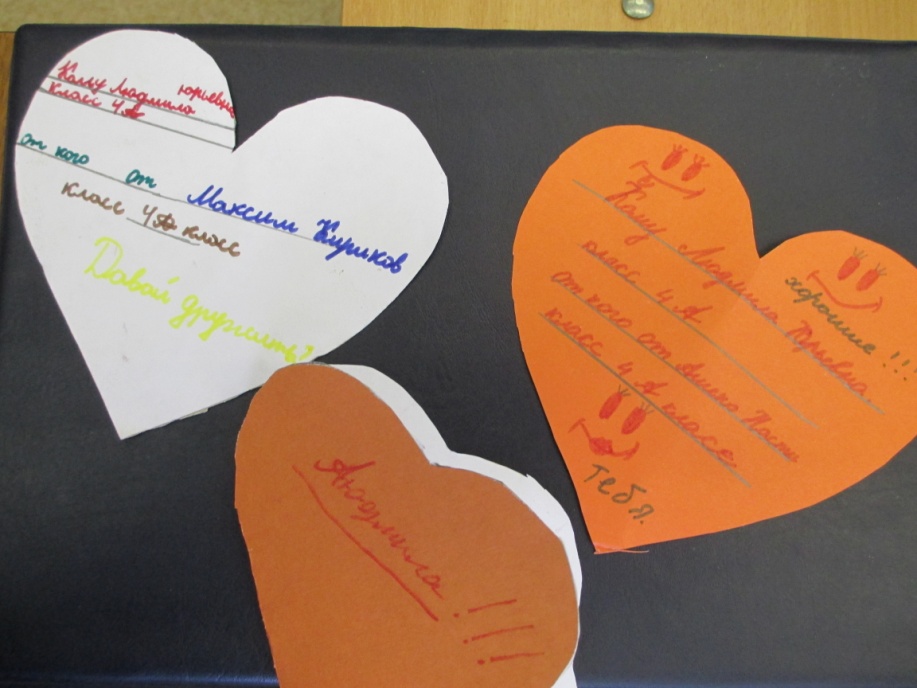 Спасибо за внимание!